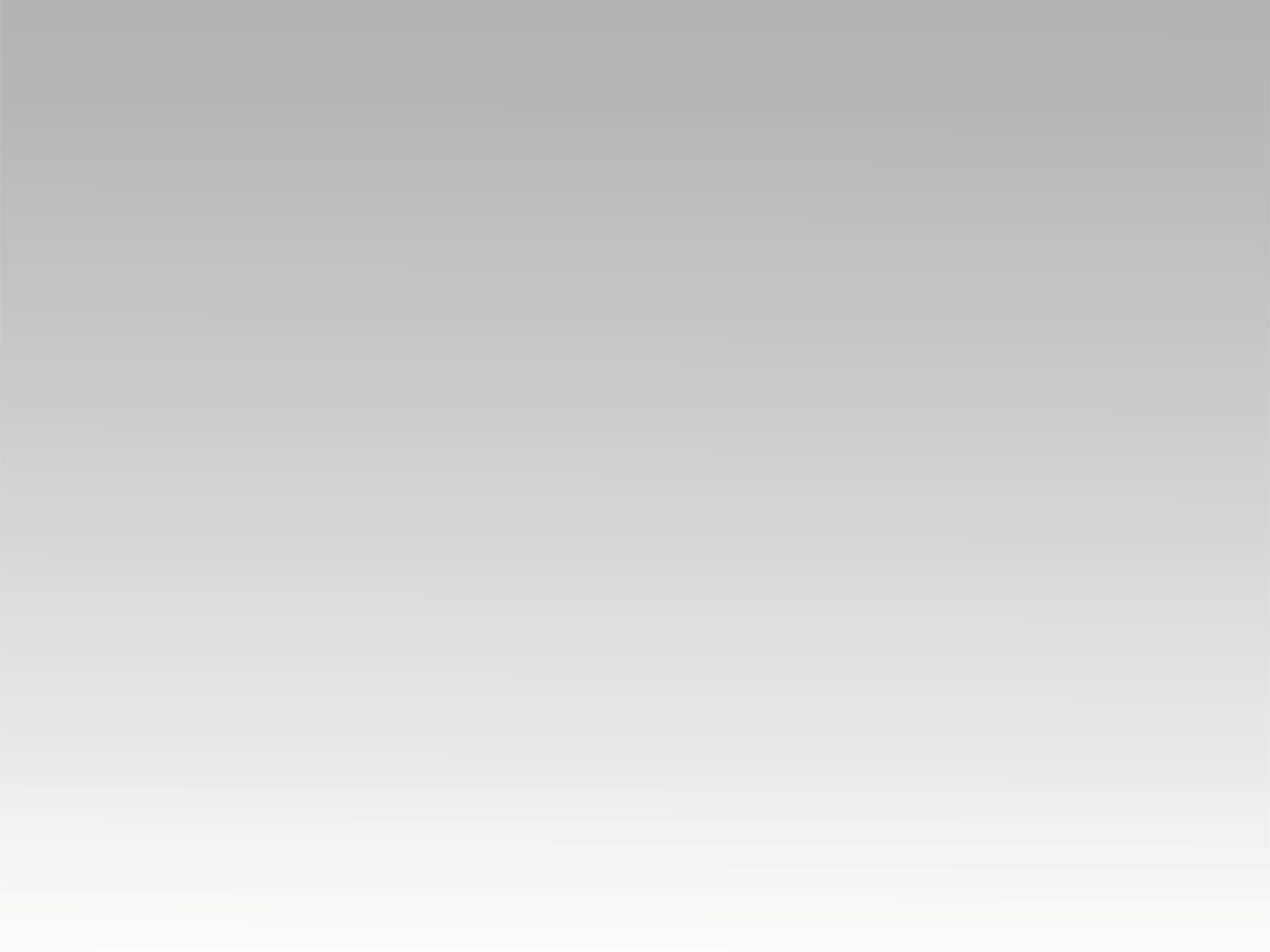 تـرنيــمة
مجداً مجداً للحمل
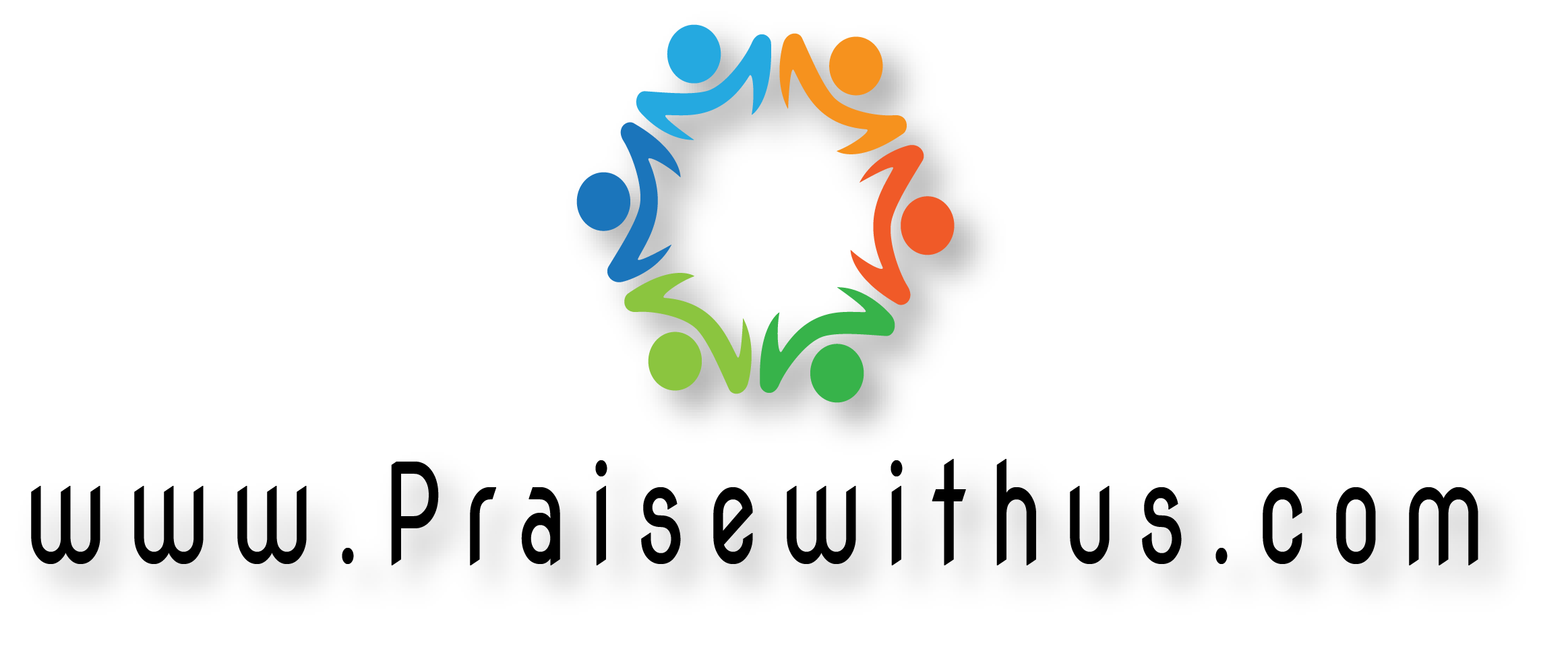 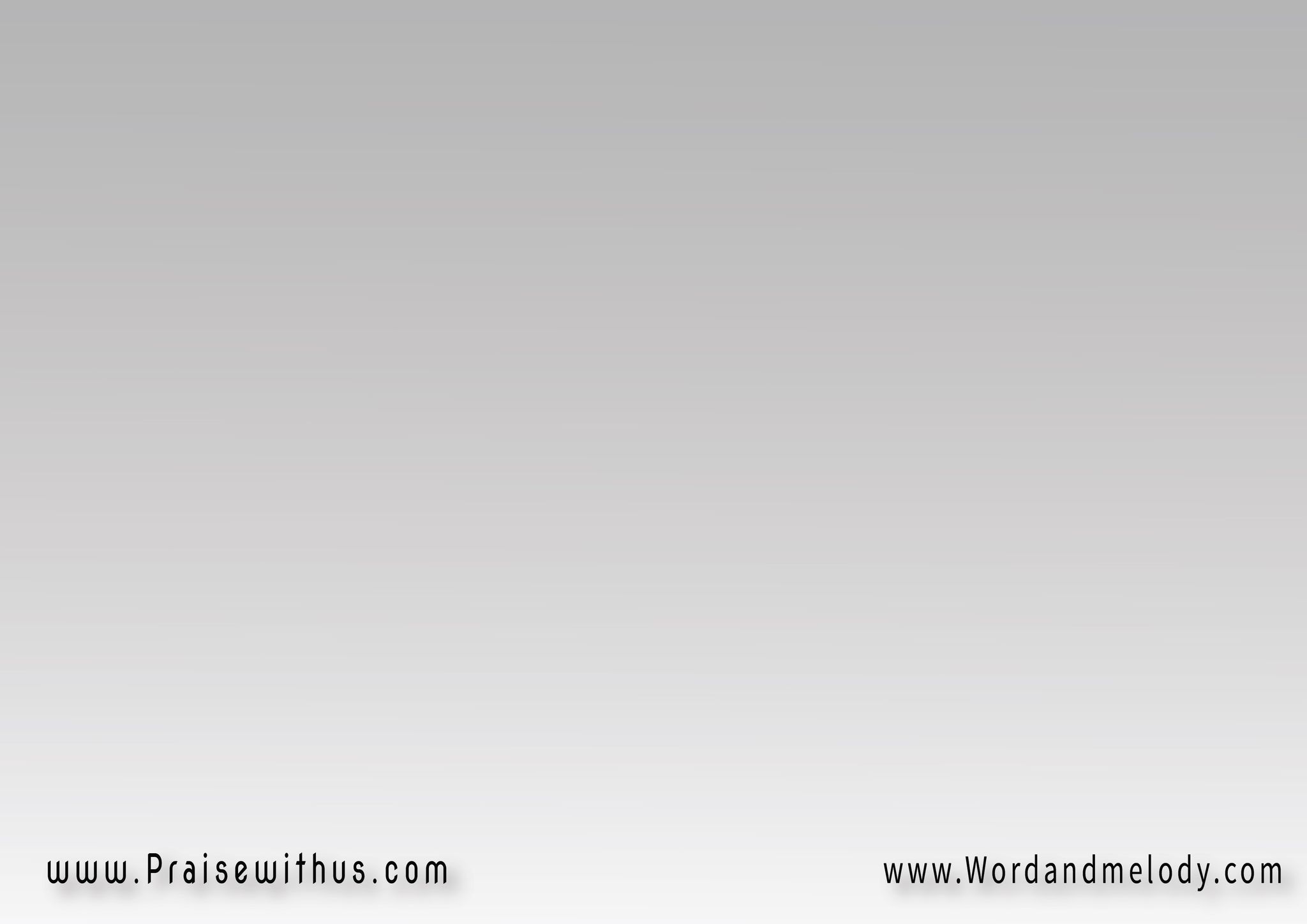 (مجداً مجداً مجداً للحملنحن نسبحك ونشدو لاسمك)2يامن له كل المجدوالآن لك نهدي كل الحياةفأنت رب المجد
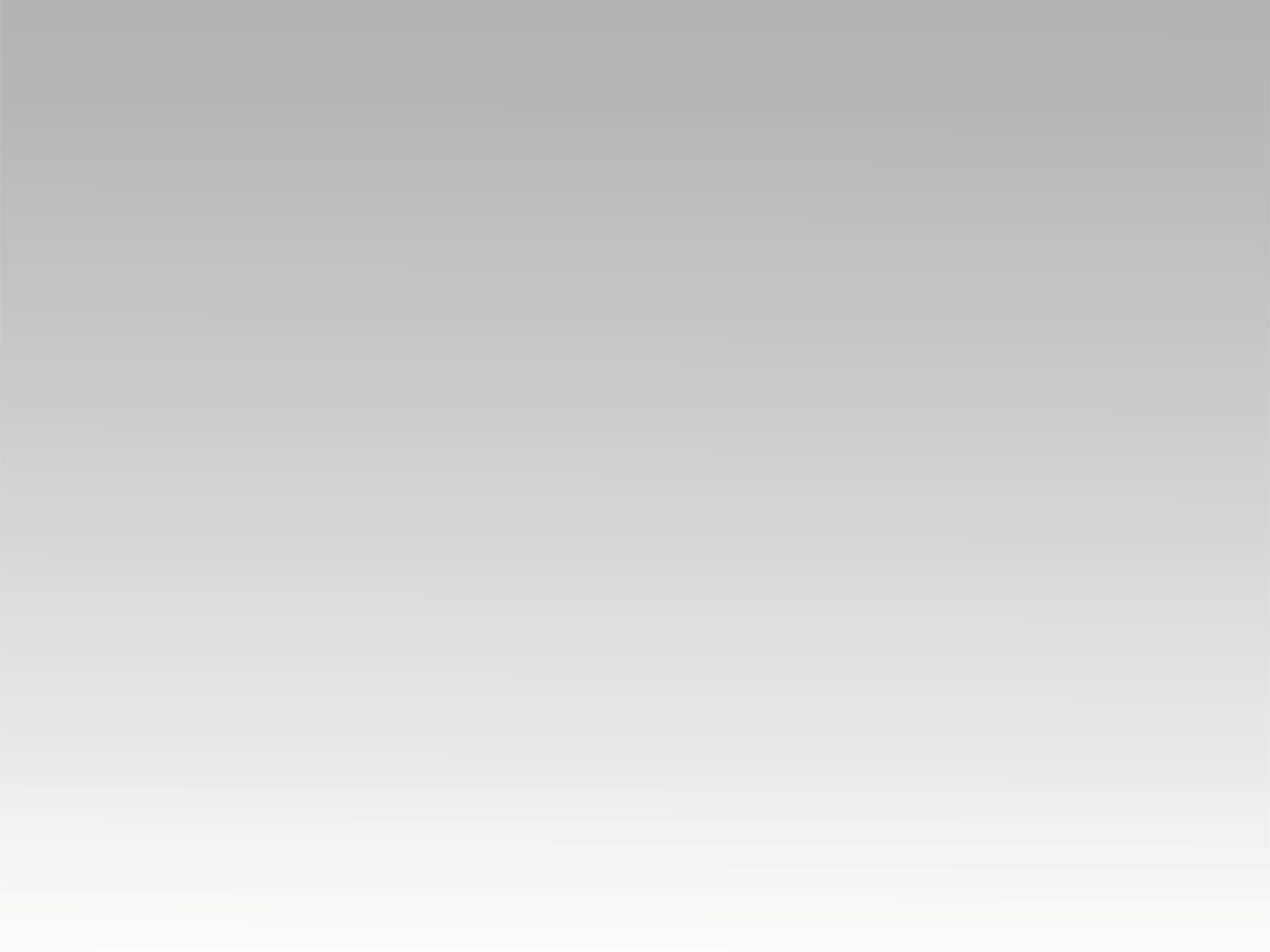 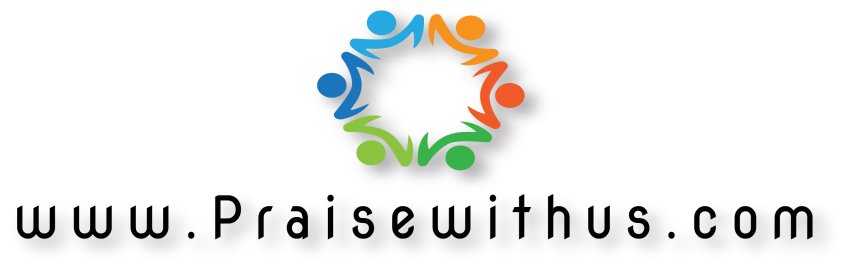